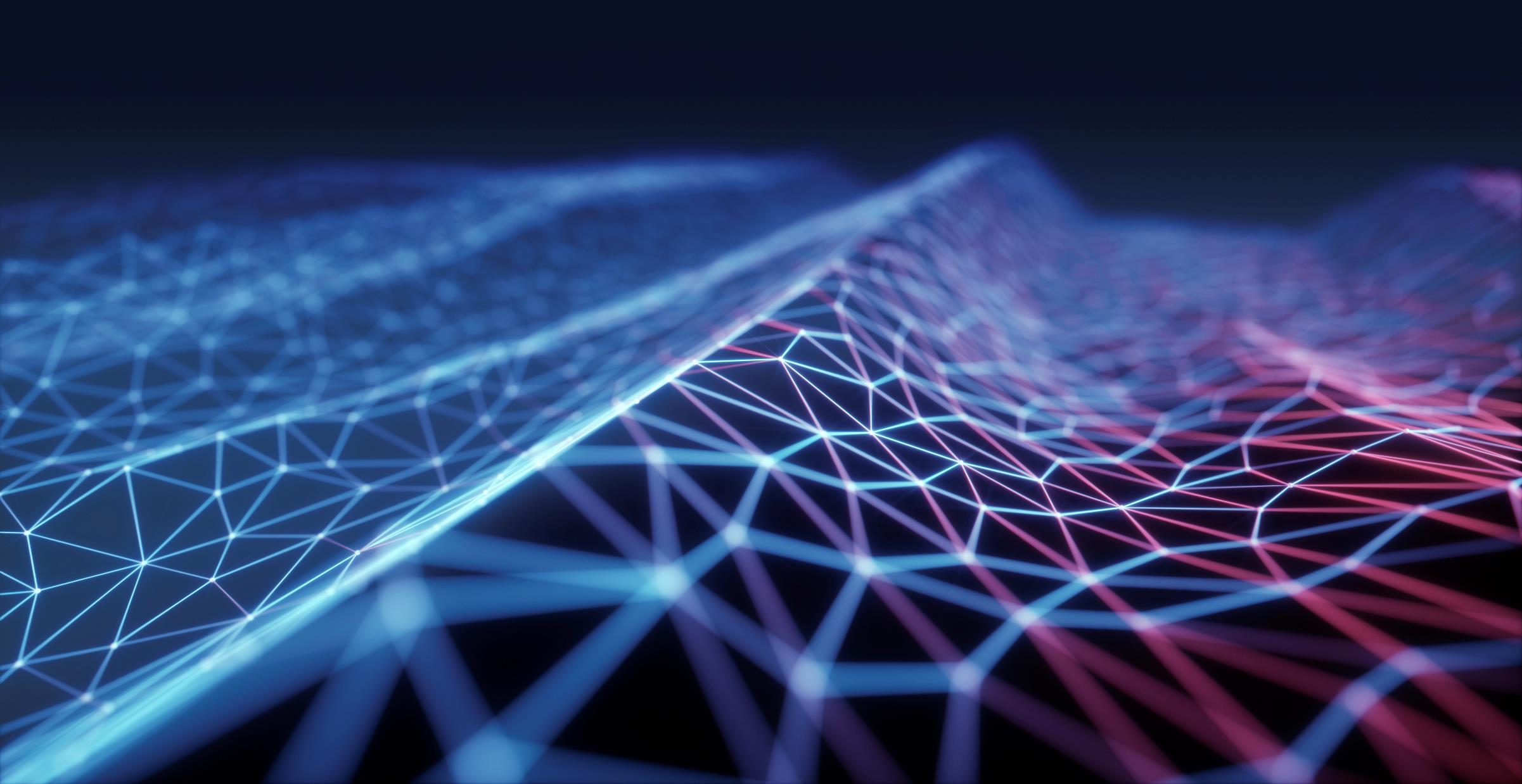 Internet law session 6
dr angela daly																18 November 2019
cybercrime
What is cybercrime?
https://www.youtube.com/watch?v=AuYNXgO_f3Y
David wall’s categorisations
Cyber dependent crimes
Cyber enabled crimes
Cyber assisted crimes
Objectives and intents of cybercrime - wall
David Wall’s matrix
Laws governing cybercrime
International law – CoE convention on cybercrime
Also known as the ‘Budapest Convention’
Like CoE Treaty 108, various non-CoE-Member States have signed the treaty including: Australia, Canada, Chile, Ghana, Israel, Japan, Mexico, Nigeria, Philippines, South Africa and US 
seeks to harmonise national laws on cybercrime, improve investigative techniques and increase cooperation between nations
Convention on cybercrime (continued)
Includes provisions on:
Definitions
Substantive crimes ‘against’ computer systems: illegal access, illegal interception, interference, misuse of devices
Substantive computer-related offences: forgery, fraud
Content-related offences: child pornography
Offences related to copyright infringement
Procedural and investigative powers
Europol and cybercrime: European cybercrime centre
[Speaker Notes: European Union Agency for Law Enforcement Cooperation]
EU cybercrime laws & policies
Major issues for cybercrime
Major issues
Law enforcement access to data
Encryption
Overly broad cybercrime offences
Law enforcement access to data held overseas
Major US case involving data held by Microsoft in its servers in Ireland – did Microsoft US have to hand over the data?
Legal proceedings in US courts
In principle, the US authorities could have used the Mutual Legal Assistance Treaty between US and EU to get this data 
Court cases were unresolved; instead US legislature passed the CLOUD Act
Cloud act
‘Clarifying the Lawful Use of Overseas Data Act’ – CLOUD Act – came into force in 2018
2 main effects:
“The U.S. CLOUD Act allows the U.S. President to enter into “executive agreements” with qualifying foreign governments in order to directly access data held by U.S. technology companies at a lower standard than required by the Constitution of the United States. To qualify, foreign governments would need to be certified by the U.S. Attorney General, and meet certain human rights standards set in the act. Those qualifying governments will have the ability to bypass the legal safeguards of the Mutual Legal Assistance Treaty (MLAT) regime.
“In addition, U.S. law enforcement agencies (from local police to federal agents) can now compel U.S. and foreign technology[1] companies to disclose communications data of U.S. and foreign users that is stored overseas, regardless of the data’s physical location, potentially bypassing the countries’ privacy and data protection laws.”
EU developments – e-Evidence package
Proposed Regulation and Directive :
“create a European Production Order: this will allow a judicial authority in one Member State to obtain electronic evidence (such as emails, text or messages in apps, as well as information to identify a perpetrator as a first step) directly from a service provider or its legal representative in another Member State, which will be obliged to respond within 10 days, and within 6 hours in cases of emergency (compared to up to 120 days for the existing European Investigation Order or an average of 10 months for a Mutual Legal Assistance procedure)”
“create a European Preservation Order: this will allow a judicial authority in one Member State to request that a service provider or its legal representative in another Member State preserves specific data in view of a subsequent request to produce this data via mutual legal assistance, a European Investigation Order or a European Production Order”
Criticism regarding broadness of these proposals and the fact they contribute towards an emerging international trend since the US Cloud Act: https://cdt.org/insights/cdt-recommendations-for-improving-the-european-commissions-e-evidence-proposals/
2. encrypted communications
Encryption and the dark web
Australian developments
3. Broad cybercrime provisions
Example of Hong Kong:  ‘Accessing a computer with criminal or dishonest intent’
S. 161 Crimes Ordinance:
(1) Any person who obtains access to a computer— 
with intent to commit an offence; 
with a dishonest intent to deceive;
with a view to dishonest gain for himself or another; or
with a dishonest intent to cause loss to another, 
whether on the same occasion as he obtains such access or on any future occasion, commits an offence and is liable on conviction upon indictment to imprisonment for 5 years.
(2) For the purposes of subsection (1) gain (獲益) and loss (損失 ) are to be construed as extending not only to gain or loss in money or other property, but as extending to any such gain or loss whether temporary or permanent; and—
(a) gain (獲益) includes a gain by keeping what one has, as well as a gain by getting what one has not; and
(b) loss (損失) includes a loss by not getting what one might get, as well as a loss by parting with what one has.

Penalty: up to 5 years’ imprisonment!
Controversial use of s 161
“The police have invoked the section for “online fraud, illegal intrusion into computer systems, clandestine photo-taking using smartphones in such non-public places as toilets or changing rooms, online publication of obscene or threatening information, as well as inciting others on the Internet to engage in illegal acts.” “
See also: 
use of s 161 regarding online speech encouraging people to participate in Occupy Central protests
But also use of s 161 in upskirting cases
Hong kong Court of final appeal case
Interpretation of s 161 at issue – Court of Final Appeal case re schoolteachers who had been sharing exam papers among themselves using their smartphones
Issue: “Is the actus reus of the offence under section ‍161(1)(c) of the Crimes Ordinance, Cap 200 (CO) restricted to the unauthorised extraction and use of information from a computer?” 
The Court answered: YES
New/emerging issues
3D printing and crime
Cryptocurrencies
Questions?
Thank you!
a.daly@strath.ac.uk